TOWR-S Coordination with NWS Operations and Training
Eric Guillot, Mike Johnson, & the TOWR-S Team
11 May 2016
1
What is the GOES-R Simulated Imagery?
RaFTR:  Resample and Format: Timed Release system creates simulated GOES-R data
All 16 GOES-R channels derived from CIMSS model output
Hourly WRF-CHEM over CONUS
GFS over rest of world
RaFTR interpolates model output to correct GOES-R imagery cadence
Flex Mode: 15 min FD, 5 min CONUS, two 1 min mesoscale areas
Scan Mode: 5 min FD & CONUS

Data is processed through the GOES-R Ground Segment and sent over the GOES-R East and West SBN channels via the NCF

As far as AWIPS-II is concerned, this is the real GOES-R imagery!
2
What are the GOES-R Simulated Products?
Simulated GOES-R imagery flows into GOES-R GS

Baseline product algorithms process the data:
Simulated imagery
Real-time ancillary data (models, observations, etc.)

Baseline products are created in real-time and hosted on the PDA system

Baseline products are sent to sites over EXP channel of SBN via NCF and terrestrially via PDA

As far as AWIPS-II is concerned, these are the real GOES-R baseline products!
3
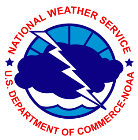 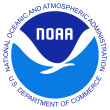 User Readiness Partners
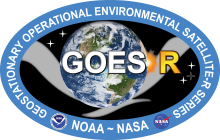 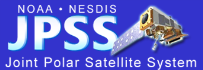 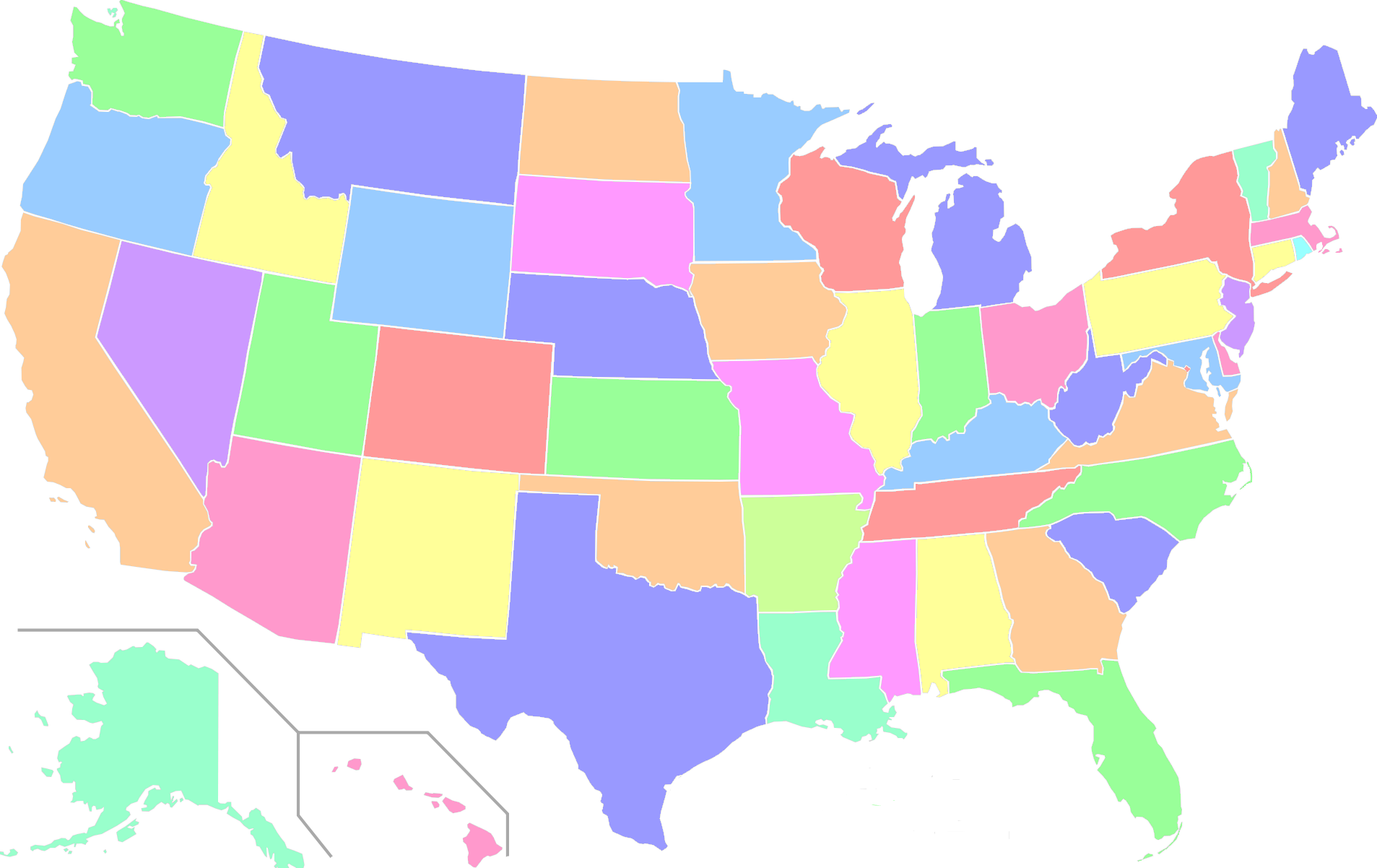 MSO
PQR
FGF
MFR
APX
RIW
CIMSS
EKA
CYS
OAX
CIRA
HNX
WPC
OPC
RLX
UCAR
CRHQ
VAAC
OPG
AWC
PAH
MRX
LOX
ABQ
PSR
OUN
HWT
CAE
CHS
SPC
WDTD
TWC
FWR
ARH
PRHQ
NHC
= WFO/RFC/National Center
BRO
4
= Support Site
[Speaker Notes: 22 WFOs
1 RFC
All 5 National Centers
1 NESDIS center
2 Regional HQs]
Necessary Site Modifications to Receive Imagery & Products
Modifications to the AWIPS pqact & ldmd files:
Read the GOES-R East and GOES-R West SBN channels
Read the SBN EXP channel
Read the WMO headers for GOES-R Sectorized Cloud and Moisture Imagery, derived products, and polar products

Restart LDM as root


Note: pqact.conf file changes are overwritten in each AWIPS build
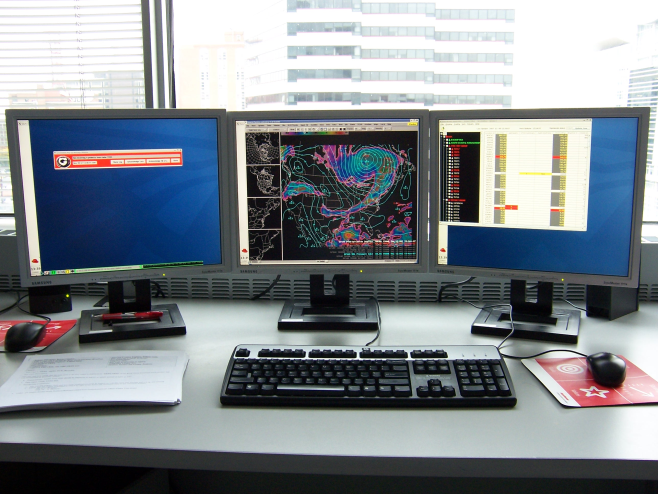 5
5
Daily Satellite Scan Strategy Tag-Up
Standing optional meeting  daily at 2pm EDT

Opportunity for user community to:
Report any dataflow issues at their site
Decide to put the “satellite” in E or W position for next day
Decide to put the “satellite” in Flex or Continuous Full Disk mode for next day
Decide on position of Mesoscale sectors if in Flex mode

Plan for following day will go into effect at 12z that day
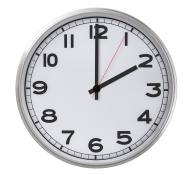 6
6
AWIPS Freeze & TOWRpro RPM Development
AWIPS freeze is imminent 
AWIPS v16.4.1 is currently final release (~Oct 2016)
Satellite AWIPS development will continue beyond freeze date

Non-baseline “localization” changes to continue during freeze via TOWRpro RPM
RPM = Red Hat Package Manager
A collection of .xml AWIPS configuration files installed at the “site” level 
GOES-R RPM collection called “goes-r wfo”
Polar RPM collection called “polar-wfo”
7
7
GOES-R TOWRpro RPM
GOES-R TOWRpro RPM has been deployed at nearly all participating sites.  It contains:
Improved GOES-R CAVE menu
GOES-R 11-bit color tables
Derived product WMO headers
Purge rules to 6 hours
Other config files required to receive products

Users can provide feedback to TOWR-S for recommended changes to menu, color tables, etc.

Derived products are becoming available over SBN this month
8
8
Polar TOWRpro RPM    Development
Polar TOWRpro RPM is under development and not yet deployed.  It will contain:
Polar imagery/products (listed by satellite source) in existing “Satellite” CAVE menu
WMO headers for all polar imagery/products

Polar products are becoming available over SBN this month
Beginning to flow over EXP SBN channel
First product will be AMSR-2 Sea Surface Wind Speed
Eventually these products will be migrated to their operational paths
Requires AWIPS v16.2.1 to display them (point-set plugin, netcdfGrid plugin)
9
9
TOWRpro AWIPS Installation
Performed by site ITO or SOO
Detailed directions provided on Vlab
Takes ~20-30 minutes for initial install
Takes ~5 minutes for install of updated version

Matt Comerford (TOWR-S) wrote TOWRpro RPM & installation instruction (supports every site install)

Installation guide located at: https://vlab.ncep.noaa.gov/group/goes-r-end-user-mission-readiness-project/rpm-installation-guide
10
10
Participants Presenting Today
Following three talks this session are from various TOWR-S participants:

Mike Stavish: SOO @ WFO Medford

Chris Gibson / Lance Vandenboogart: SOO / Intern @ WFO Missoula

Paul Iniguez: SOO @ WFO Phoenix
11
11
Summary
NWS participation with simulated imagery dataflow has been outstanding

TOWRpro RPM has become a primary way to advance AWIPS satellite configuration changes

GOES-R SCMI will continue to be sent over SBN until real GOES-R data is available after launch

Simulated GOES-R derived products and real polar product dataflows are beginning very soon
12
12